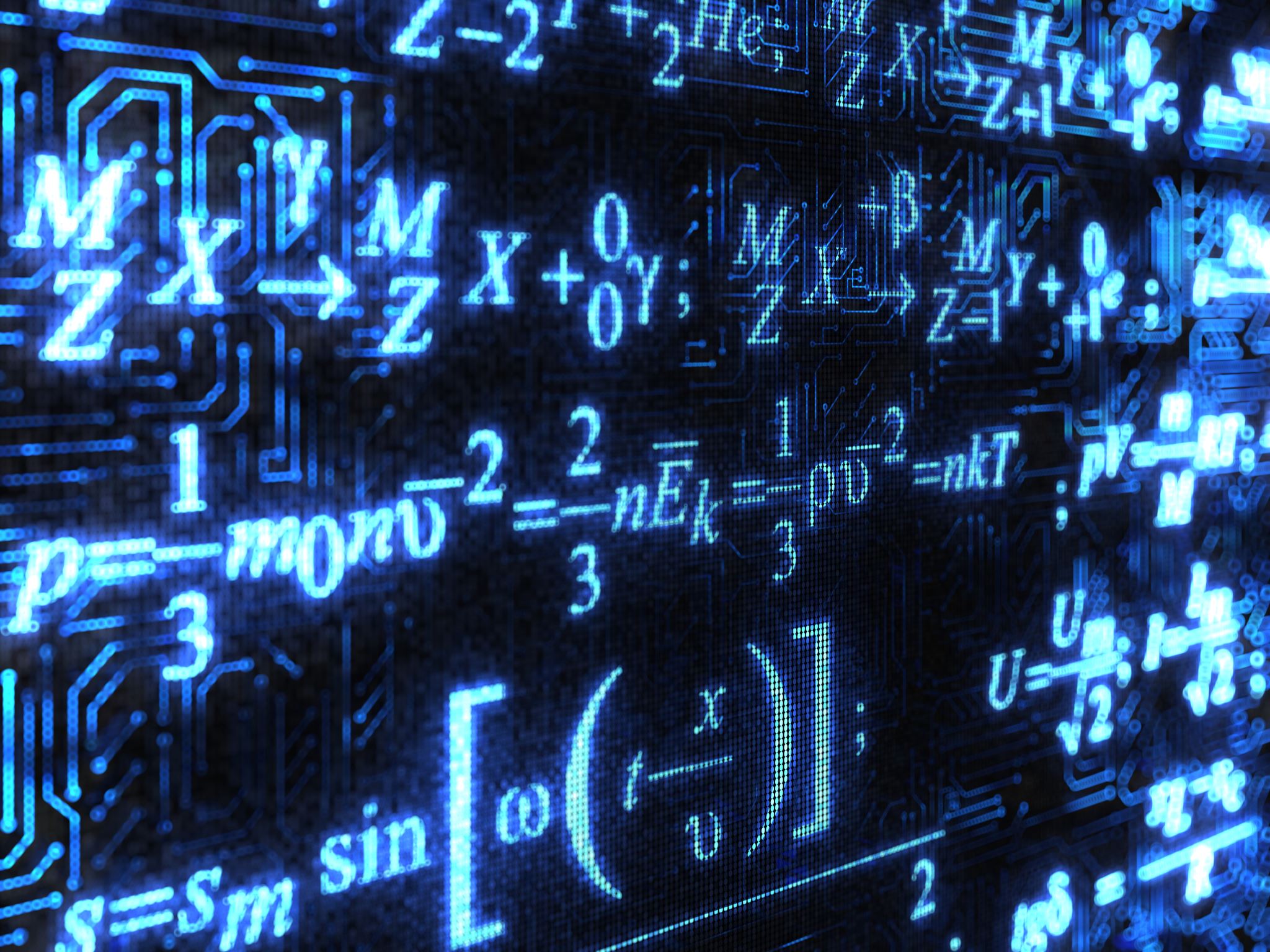 Histoire des logarithmes
Ce que Napier a fait et n’a pas fait
1
Ligne du temps
2
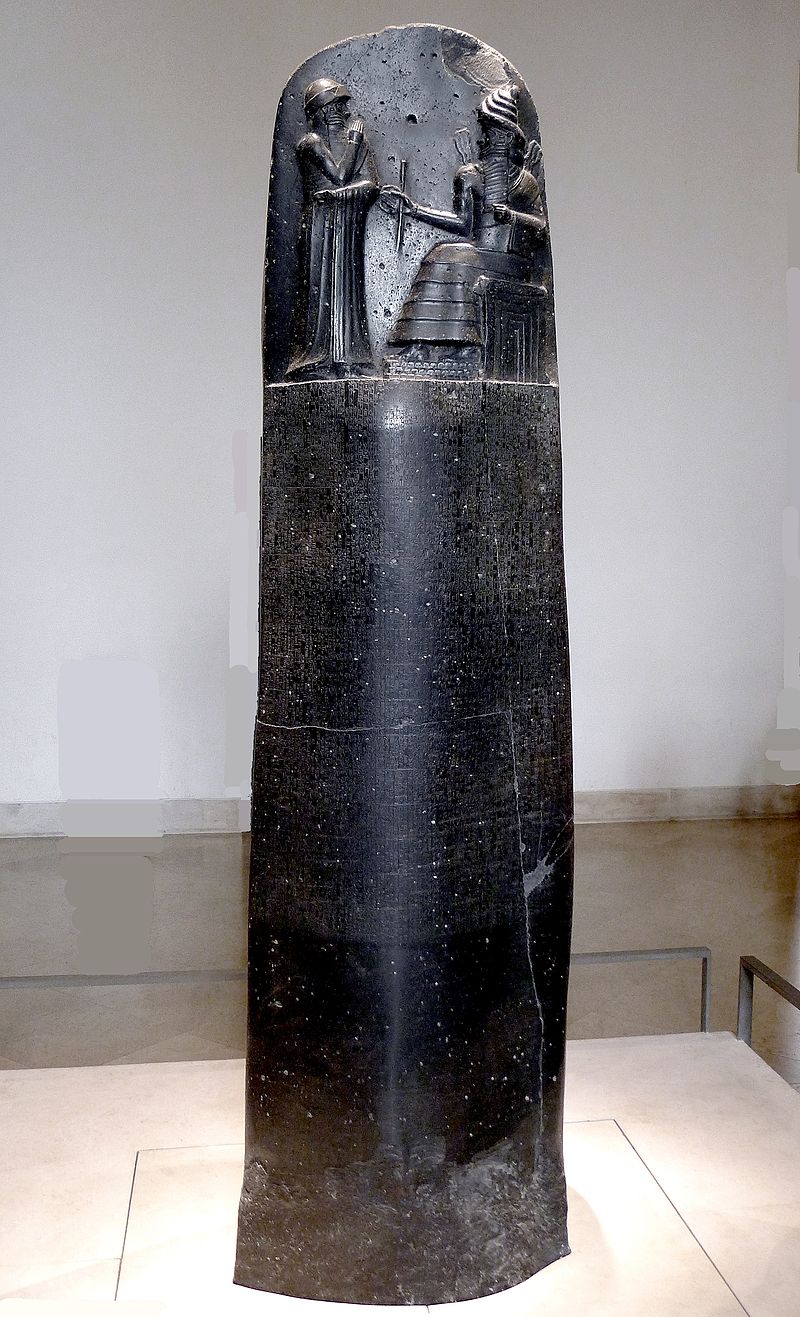 Avant les logarithmes
Il y a 4000 ans, dans le Code de Hammurabi, qui est un texte juridique babylonien, on y parle de prêt à intérêt.
3
4
Motivation de Napier
En astronomie, les scientifiques devaient faire des multiplications de grands nombres.
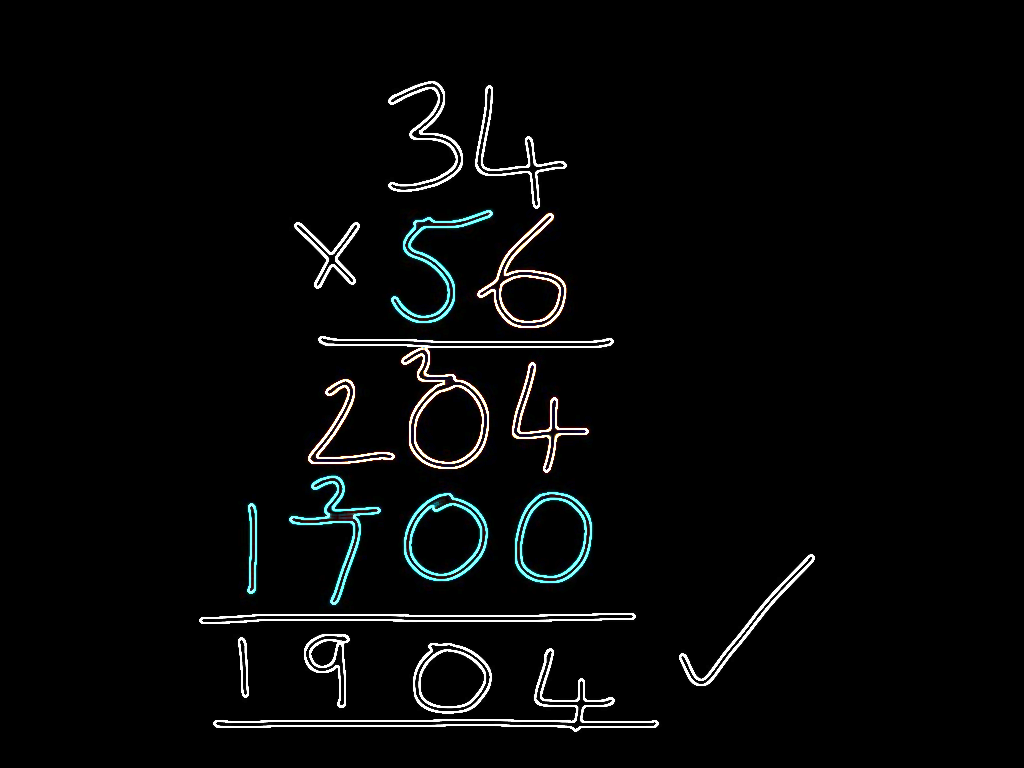 5
Avant Napier (depuis XIe siècle)
6
7
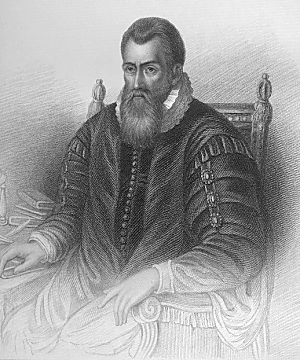 Il passa 20 ans de sa vie à construire une table logarithmique de 10 millions de valeurs.
John Napier (1550-1617)
8
Étymologie (par John Napier)
λόγος (lógos)  : rapport
αριθμός  (arithmós): nombre
9
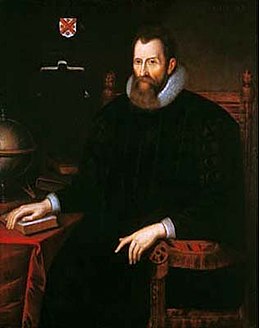 « Très illustre amateur de mathématiques, comme rien n'est aussi pénible que la pratique des mathématiques, parce que la logistique est d'autant plus freinée, retardée que les multiplications, les divisions et les extractions des racines carrées ou cubiques portent sur de grands nombres ; qu'elle est soumise à l'ennui des longues opérations et beaucoup plus encore à l'incertitude des erreurs, j'ai entrepris de rechercher par quel procédé sûr et rapide on pourrait éloigner ces obstacles. Dans ce but, j'en ai examiné soigneusement une grande quantité, les uns après les autres, et enfin j'en ai trouvé plus d'un, clair et d'un emploi facile, dont je traiterai probablement ailleurs. À la vérité, aucun, parmi les autres, n'est plus utile que l'un d'eux ; par son moyen, on rejette les nombres utilisés dans les multiplications, les divisions et les extractions de racines lorsqu'elles sont difficiles et prolixes, et on les remplace par d'autres nombres, que j'ai pris soin de leur adjoindre, et l'on achève le calcul par des additions, des soustractions, des divisions par deux et par trois seulement. Est-il un mystère, qui, au milieu de tant d'autres, lui soit supérieur ? Il m'a plu de communiquer son usage au monde des mathématiciens. »
10
But de Napier
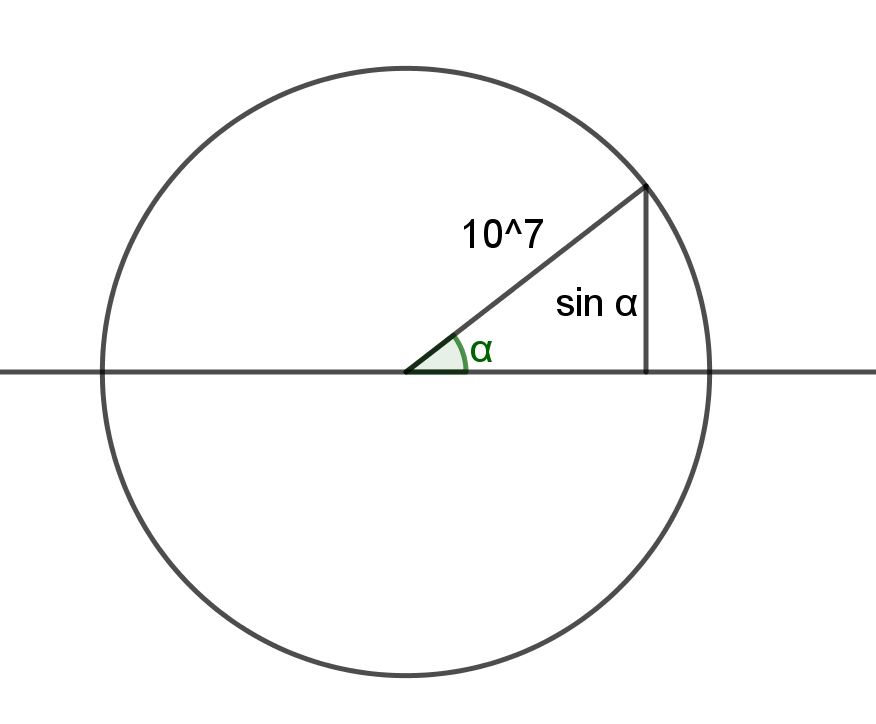 11
Suite arithmétique et suite géométrique
Une suite arithmétique est une suite dont la différence entre deux termes est constant.
Une suite géométrique est une suite dont le rapport entre deux termes est constant.
Exemples
3, 7, 11, 15, 19, 23, … est une suite arithmétique.
1280, 1920, 2880, 4320, 6480, … est une suite géométrique.
12
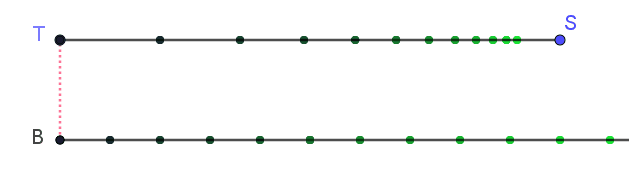 Idée discrète
13
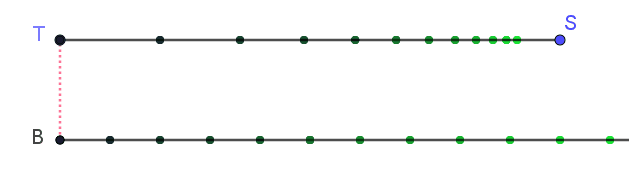 14
De manière continue
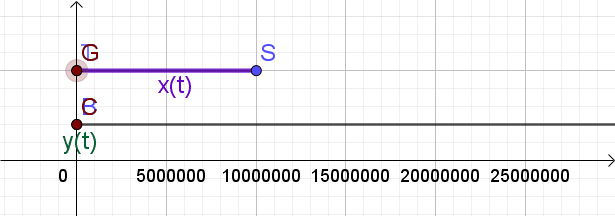 15
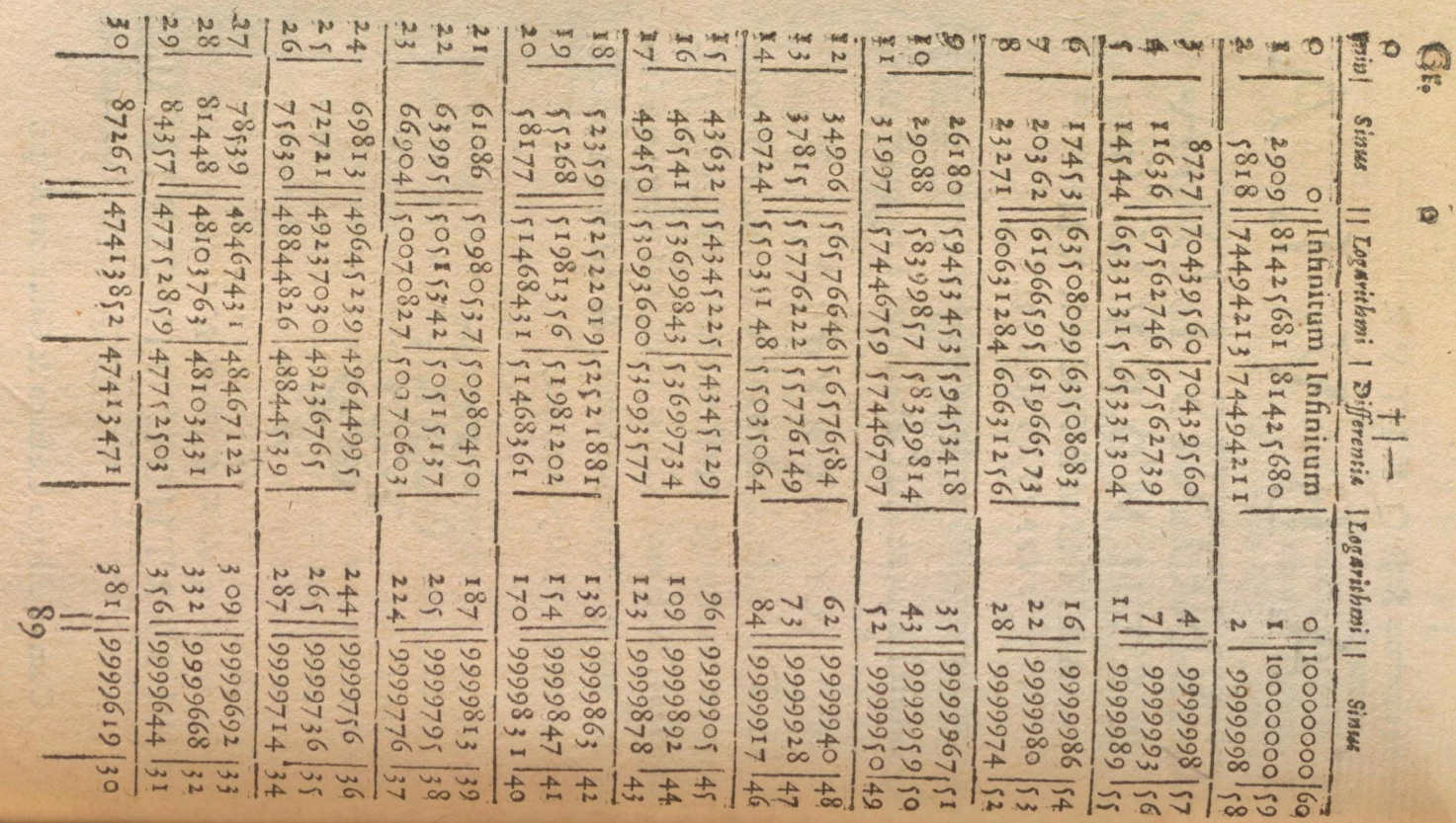 16
17
Ce qu’il reste
18